Esteban Burrone, Medicines Patent Pool
Understanding and managing intellectual property for HIV vaccines research and development
Negotiating public-health intellectual property licensing agreements to increase access to health technologies
BACK TO TOP
About the Medicines Patent Pool
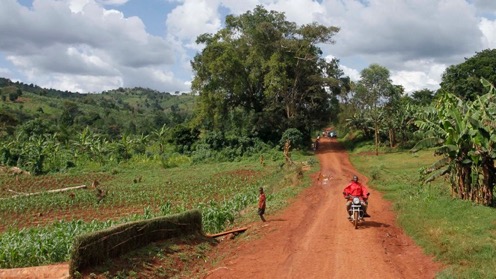 The Medicines Patent Pool (MPP) works to increase access to, and facilitate the development of, life-saving medicines and other health technologies for low- and middle-income countries (LMICs) through voluntary licensing and technology transfer.
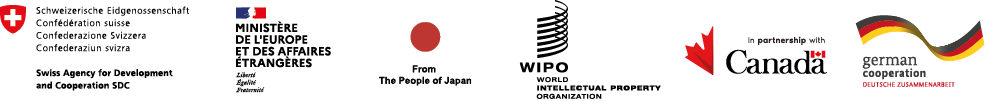 Funded by:
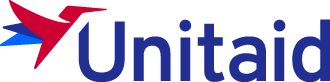 MPP’s model in practice
5.
Collaborate with various partners to increase access and improve health in LMICs
4.
Work with manufacturers to accelerate the development and registration of needed formulations for LMICs
1.
Identify medicines or other health technologies needed in low- and middle-income countries where licensing can improve access
3.
Sublicense to selected pharmaceutical companies committed to supplying LMICs
2.
Negotiate licences and/or technology transfer agreements with innovators from a public health perspective
More at: https://medicinespatentpool.org
3
MPP – 3 May 2024 – Update on access to generic LA PrEP
MPP’s operating model
Access in LMICs
Manufacturers
Innovators
Key stakeholders
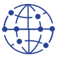 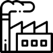 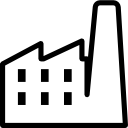 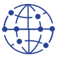 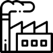 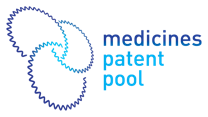 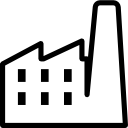 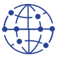 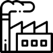 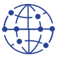 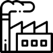 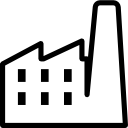 Royalties where appropriate
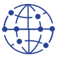 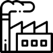 118.4
By 2030
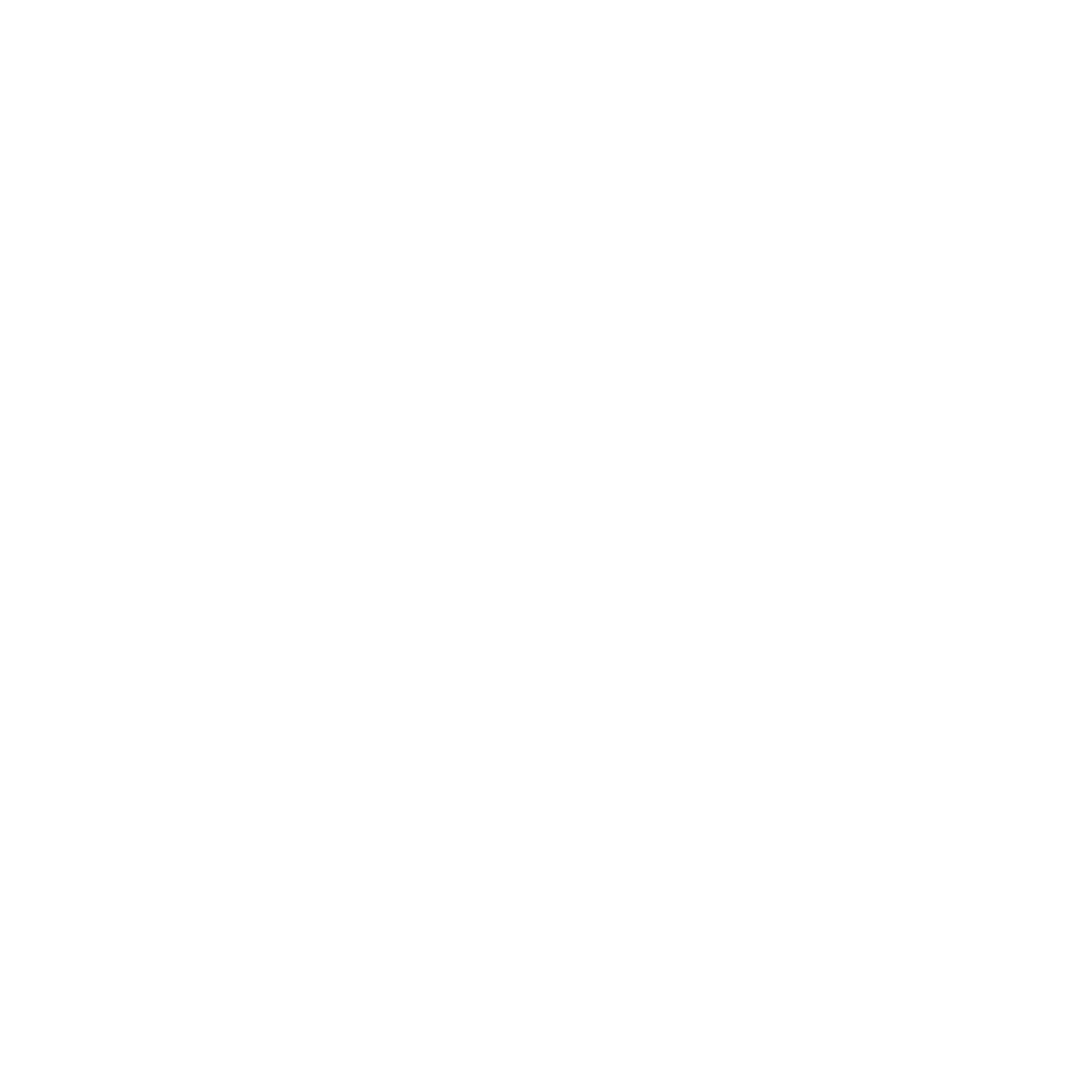 43.56
USD
148
Impact
million
Bn
170,000
1.9 Bn
patient years of treatment through MPP’s generic partners (2010 - 2023)
countries have benefited from access to MPP’s products
doses of treatment supplied 
(2010 - 2023)
projected deaths averted
dollars saved through MPP’s licences (2010 - 2023)
Data based on methodology described in peer-reviewed paper:
Morin et al “The economic and public health impact of intellectual property licensing of medicines for low-income and middle-income countries: a modelling study” The Lancet Public Health, 2021
$1.2
By 2030
billion
USD
3.9 Bn
projected savings
Licensing from a public health perspective
Public health needs guiding licensing
PUBLIC HEALTH NEED
RELEVANT FEATURES IN MPP LICENCES
Licences enable the MPP to sub-license non-exclusively to multiple manufacturers to facilitate competition and price reduction many years before patent expiry
Affordability: Need for affordable access to life-saving medicines
Example: 
MPP licence on hepatitis C medicine daclatasvir with BMS enabled market entry of generic manufacturers, many years before patent expiry
Quality assured generic product from licensees available for procurement via the Global Fund at USD 8 per pack  ~USD60 for full treatment regimen
Public health needs guiding licensing
PUBLIC HEALTH NEED
RELEVANT FEATURES IN MPP LICENCES
Licences typically have a broad geographical scope, to enable as many people as possible to benefit. Large geographical scope also enables high volumes, resulting in economies of scale and lower prices
Facilitate access to millions of people in LMICs: enable as many countries/people as possible to have access to life-saving new treatments
Example:
- Licence on dolutegravir (DTG) has already enabled 128 low and middle-income countries to transition to a more effective and better tolerated DTG-based treatment regimen for people living with HIV
Public health needs guiding licensing
PUBLIC HEALTH NEEDS
RELEVANT FEATURES IN MPP LICENCES
Need for combinations that contribute to adherence: Need for new fixed-dose combination treatments that combine various medicines in one pill to improve adherence
Some MPP licences offer the possibility to further innovate by developing new fixed dose combinations that meet public health needs
Example: MPP licences with Gilead on TAF/FTC and with ViiV Healthcare on dolutegravir have facilitated the development of a new formulation product – already procured by 27 countries
TAF/FTC/DTG
TAF		FTC		DTG
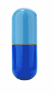 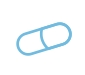 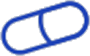 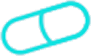 Public health needs guiding licensing
PUBLIC HEALTH NEED
RELEVANT FEATURES IN MPP LICENCES
New formulations for children: Need for HIV paediatric formulations that are better adapted for young children
MPP licences enable licensees to develop/supply new paediatric formulations that address needed gaps
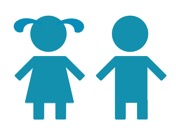 Example: MPP licences with ViiV and AbbVie contributed to the availability of new HIV formulations targeting the youngest children
Public health guiding the negotiation process
PUBLIC HEALTH NEEDS
RELEVANT FEATURES IN MPP LICENCES
Quality assurance: Need to ensure that medicines used for treatment scale-up in LMICs are of assured quality
All MPP licences require approval of the generic product by the WHO Prequalification Programme or a stringent regulatory authority as defined by WHO
Example: 

- 4 MPP licensees have obtained WHO Prequalification approval for generic nirmatrelvir/ritonavir (Paxlovid ®), a COVID-19 antiviral licensed from Pfizer
Public health needs guiding the negotiation process
RELEVANT FEATURES IN MPP LICENCES
PUBLIC HEALTH NEED
MPP licences are negotiated early in the life cycle of the products (many years before patent expiry, sometimes before approval of innovator product), some include tech and know-how transfer and proactive license management to shorten time to market
Accelerate timelines for access: Need to speed up access to new ground-breaking treatments
Example:  Timeline from approval of originator HIV medicines to availability of generics

Until 2010 						~ 7-10 years
Post 2010 						~ 3-5 years
For COVID-19 antivirals				~ 1 years
“The MPP continues to be the central independent driver of access-oriented licensing in the pharmaceutical industry. Licences agreed via the MPP include the majority of the access-oriented terms and conditions looked for by the Index”

Access to Medicines Index, November 2018
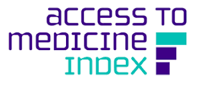 13
Intellectual property management in the context of the mRNA Technology Transfer Programme
14
The mRNA Technology Transfer Programme was established to improve health security in LMICs through sustainable, regional production of mRNA vaccines
Objective 1
Establish or enhance sustainable mRNA vaccine manufacturing capacity in regions with no or limited capacity
Objective 2
Build human capital for regulation and biomanufacturing in LMICs
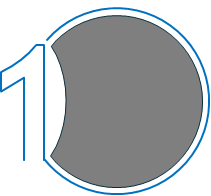 The Programme is guided by three key principles: 

Principle 1: Equitable access to technologies suitable to respond to pandemics - mRNA technology 
Principle 2: Value and share intellectual property - multilateral technology transfer  
Principle 3: Promote establishment of sustainable capacity to produce mRNA vaccines - coherent policies and adequate investments
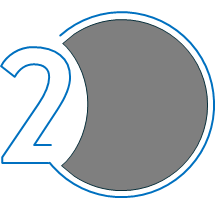 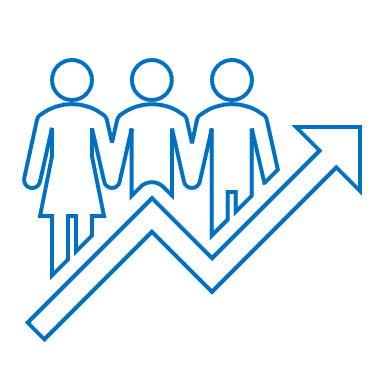 15
Technology Transfer: “provider & recipient” model
Technology provider
Develop mRNA technology
Implement mRNA technology for vaccine(s) production at scale and testing according to GMP 
Serve as training center on mRNA technology for recipients
Develop technology transfer content
Assist recipients during technology transfer
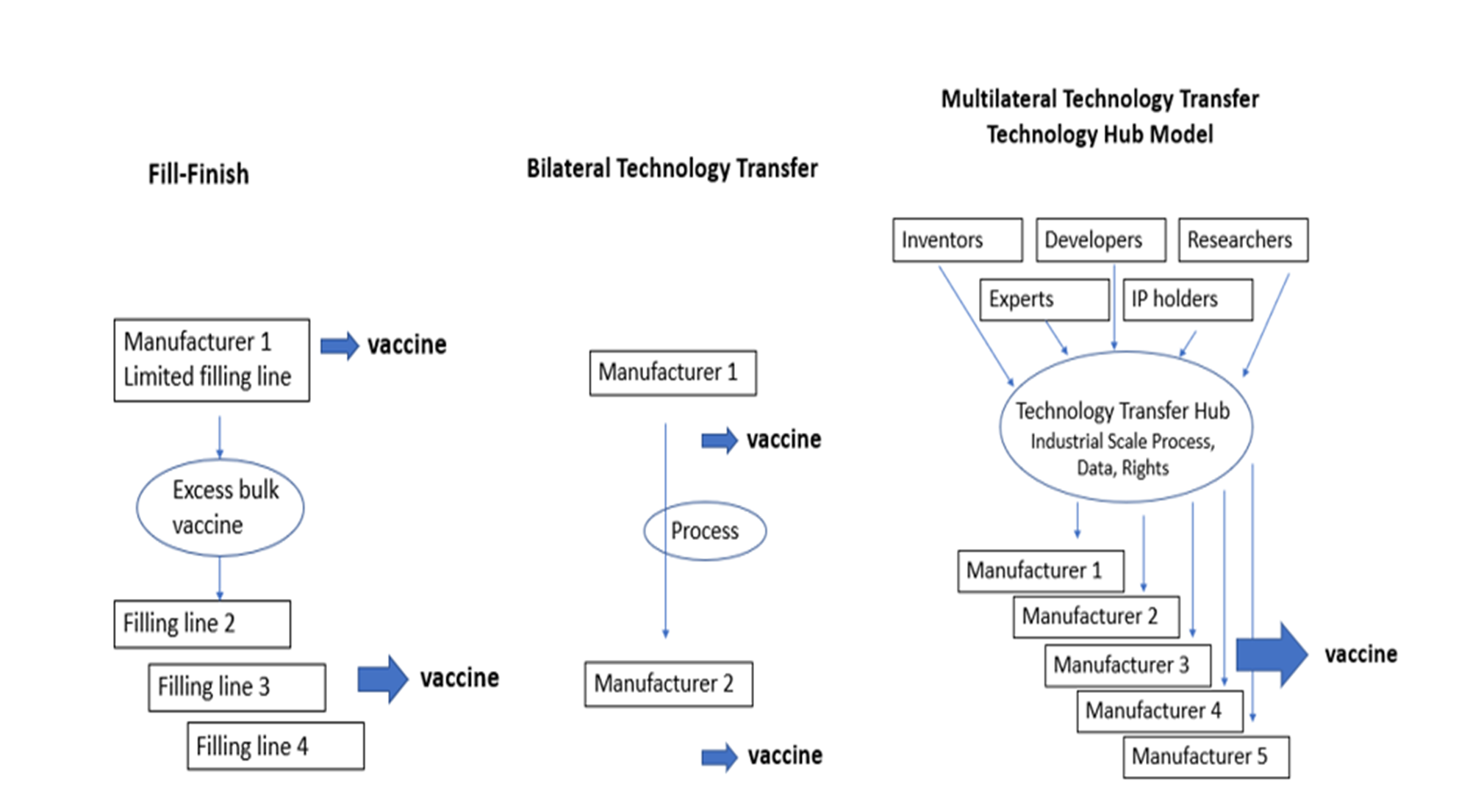 Technology recipients
Develop viable business model incl. required upfront financing
Establish required infrastructures and workforce to receive mRNA technology
Receive and execute technology transfer from the Programme according to an agreement signed with MPP
Implement and scale up/out (if needed) the technology according to own business model and needs
16
Partners (manufacturers) in 15 LMICs have joined the programme and participate in the network
Afrigen
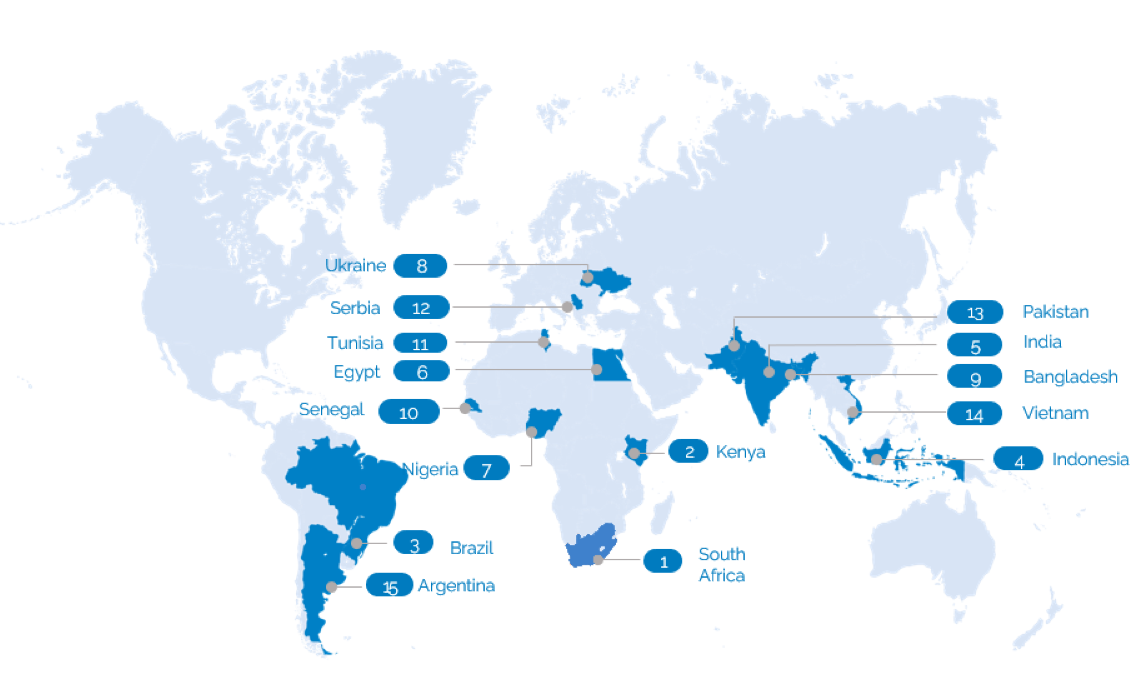 1
Biovac
BioVax
2
Bio-Manguinhos
3
Biofarma
4
BiologicalE
5
BioGeneric Pharma
6
Biovaccines Nigeria
7
Darnitsa
8
Incepta Vaccine
9
Institut Pasteur de Dakar
10
Institut Pasteur de Tunis
11
Institut Torlak
12
National Institute of Health
13
Polyvac
14
Sinergium Biotech
15
17
Intellectual property and know-how/data sharing under the programme
Grant of licence to Recipient:
Under the programme, each Recipient receives a non-exclusive licence to technology transfer packages to develop and commercialise “Products” based on the technology

Recipient grant-back to MPP
Each Recipient agrees to grant back a non-exclusive licence to any data or inventions it develops based on the technology transfer to make available to other Recipients (via MPP) 

Freedom to Operate (FTO):
Ensuring freedom to operate is each recipient’s responsibility.  MPP and WHO provide an intellectual property landscape.
18
Technology and know-how sharing process
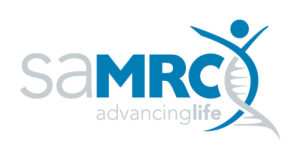 COVID-19 technology platform 2nd generation and other disease targets
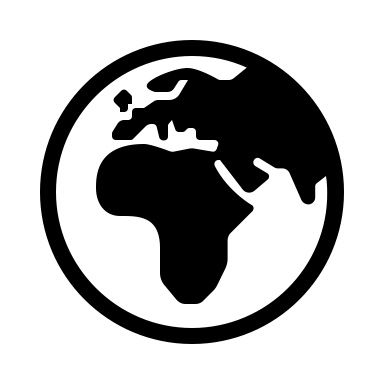 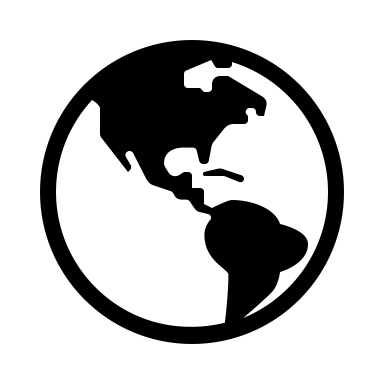 RECIPIENTS 
in the LMICs: will receive the COVID-19 technology platform, further develop it and apply it to other diseases of interest.
COVID-19 technology platform Phase I/II scale, 1st and 2nd generation and other disease targets
HUB
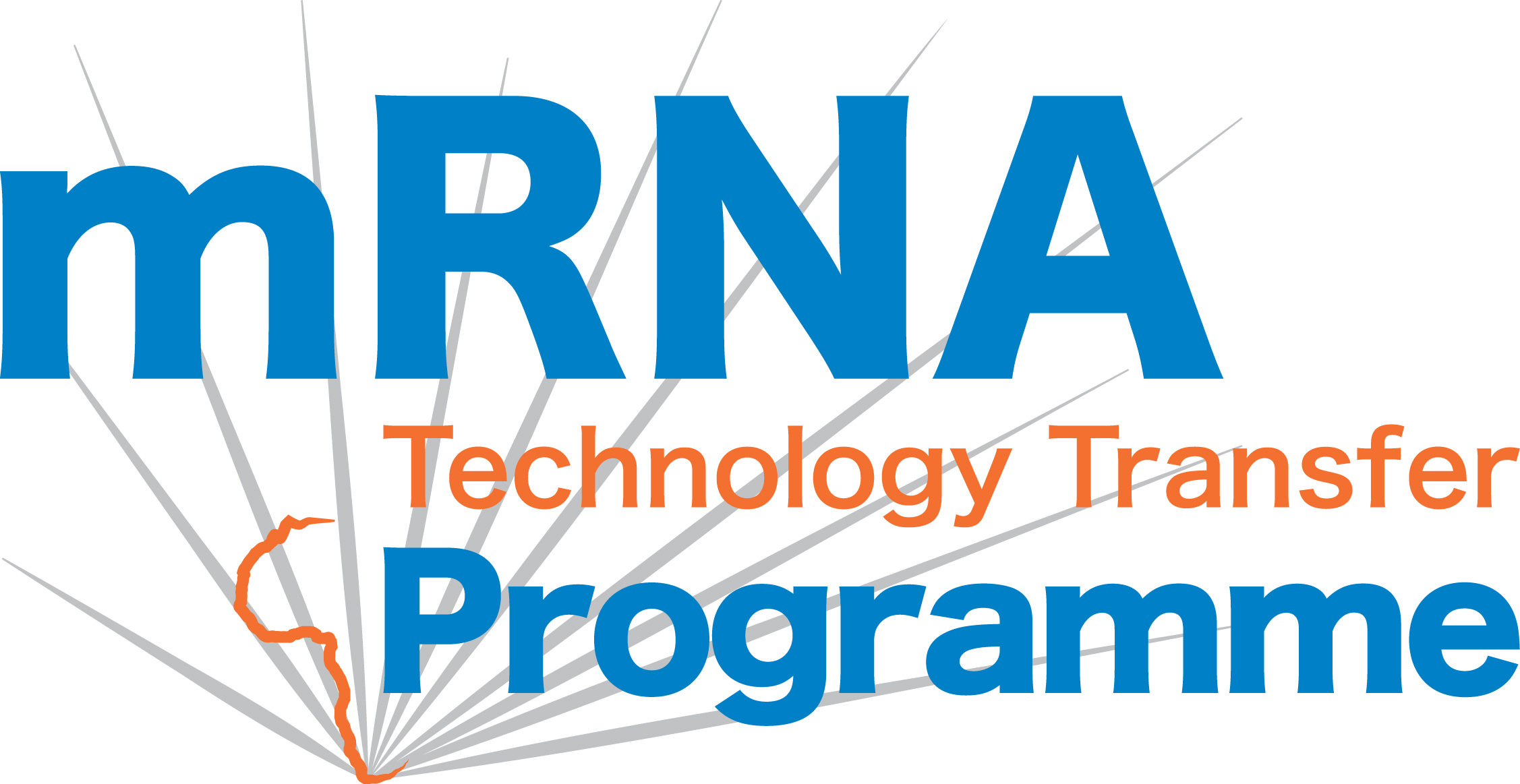 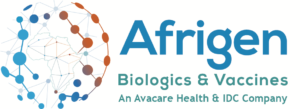 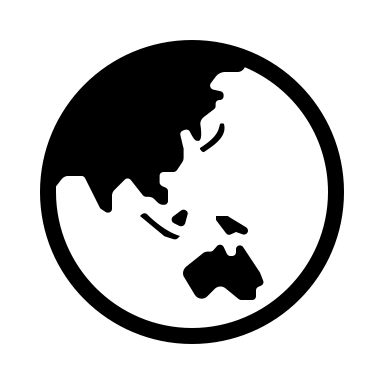 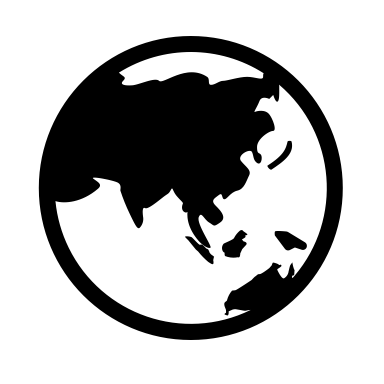 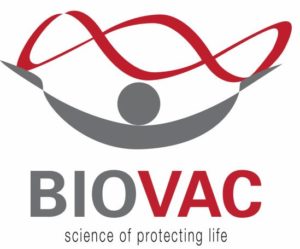 COVID-19 validated technology platform Phase III scale
19
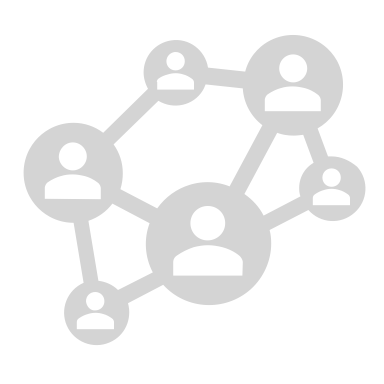 Conclusions
Licensing of intellectual property rights has become a keymechanism for supporting access (and innovation) for new health technologies, particularly in LMICs 
As a public health organization, MPP seeks to bring a public health perspective (including key principles and objectives) in the negotiation and the implementation of licences
While at the same time taking into consideration that providers and recipients of technology are often commercial entities
MPP licences are public and reflect key principles for public health licensing that can be applied for different health technologies, with the necessary adaptation to the context, the technology and the disease (bespoke licensing). 
The mRNA technology transfer programme provides an innovative technology transfer approach for a new technology that holds great promise. Model potentially could be adapted to other important platform technologies.
Reference: Gore C, Morin S, Røttingen JA, Kieny MP. Negotiating public-health intellectual property licensing agreements to increase access to health technologies: an insider’s story. BMJ Global Health. 2023;8:e012964.
Thank you